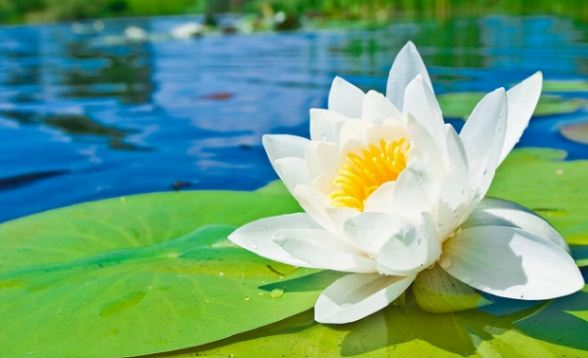 STRUKTUR DAN FUNGSI TUMBUHAN
BERDASARKAN FUNGSINYA
Organ pokok tumbuhan
Akar
Batang
daun
Akar ,batang,dan daun termasuk organ vegetatif
Berfungsi mendukung pertumbuhan dan perkembangan tumbuhan, terutama untuk :
Penyerapan
Pengolahan
Pengangkutan
Penimbunan zat makanan
Organ-organ tersebut berkembang menjadi organ lain
Bunga
Buah
biji
SISTEM ORGAN TUMBUHAN
SISTEM PENGANGKUTAN
SISTEM GERAK
SISTEM PENCERNAAN
SISTEM RESPIRASI (PERNAPASAN)
Fungsi
Menyerap air dan unsur hara
Memperkukuh berdirinya tumbuhan
Menyimpan makanan cadangan
Alat perkembangbiakan vegetatif
Serabut
tunggang
MODIFIKASI AKAR
Akar banir
Akar pengisap
Akar tunjang
Akar pembelit
Akar udara
Akar lutut
BATANG
FUNGSI BATANG
Menyokong berdirinya tumbuhan
Tempat melekatnya daun, bunga, buah dan tunas
Alat transportasi
Menyimpan makanan cadangan
Batang berklorofi untuk fotosintesis
Modifikasi batang
Umbi batang
Rimpang
Kladodia
filokladia
DAUN
Pertulangan daun
melengkung
Menyirip
Menjari
Sejajar
BUNGA
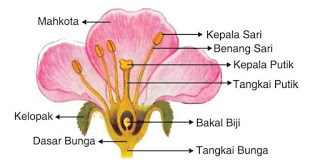 MACAM – MACAM BUNGA
Bunga sempurna
Bunga tidk sempurna
Bunga lengkap
Bunga tidak lengkap
Memiliki alat perkembangbiakan jantan dan betina
Memiliki satu jenisalat perkembangbiakan jantan atau betina
Memiliki semua bagian bagan bunga
Tidak memiliki semua bagian-bagianbunga
BAGIAN-BAGIAN BUAH
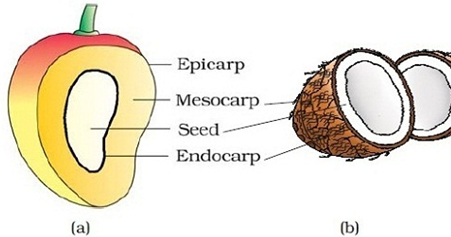 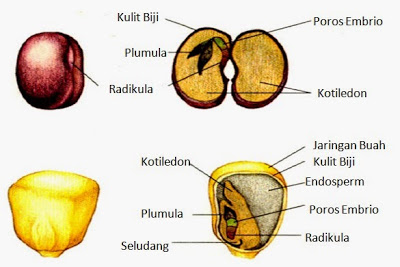 BAGIAN-BAGIAN BIJI
TUGAS
Carilah 5 jenis tanaman (boleh dari internet /buku/dari lingkungan sekitarmu.
Identifikasikan bentuk ,fungsi  atau modifikasi fungsi dari akar, batang, daun , buah, dan biji dari tanaman tersebut.

Hasil identifikasi di buat dalam bentuk poster /tabel /mind map

Di kirim keemail  dwi@talenta.sch.id

Boleh dikerjakan manual atau komputer

Ada gambar dan hasil indentifikasinya
Dikumpulkan  max jam 4 sore hari ini 

Contoh
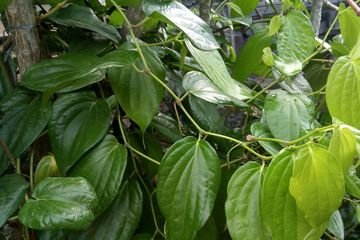 Tamanan sirih
Bentuk akar …………..
Fungsiakar …………….